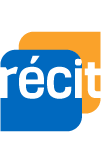 La classe virtuelle de Desmos en FGA
15 mars 2024
13h00 à 16h00 
CSS des Sommets - CEA Windsor
recitmst.qc.ca/desmos15032024
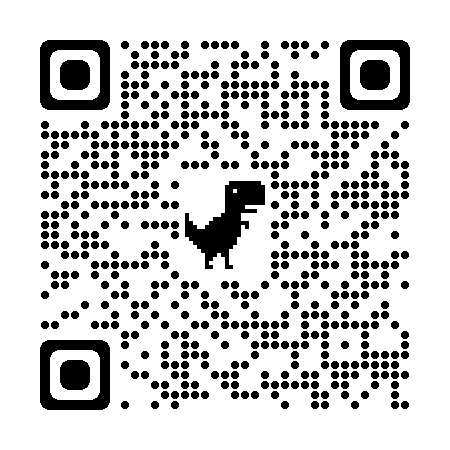 Daniel Ricard
daniel.ricard@recit.qc.ca
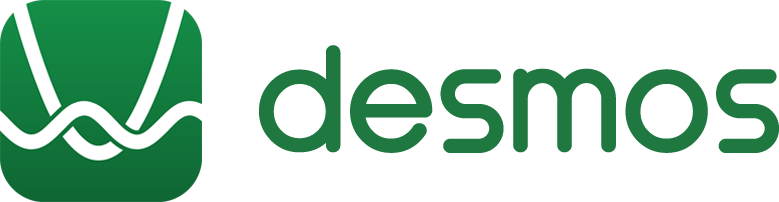 Stéphanie Rioux
stephanie.rioux@recit.qc.ca
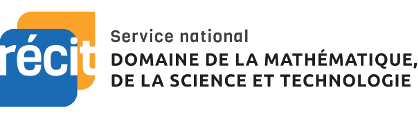 recitmst.qc.ca
‹#›
Plan de la journée
C’est quoi Desmos?
Expériences-élèves
Espace enseignant
En quoi Desmos se démarque?
Création/modification d’activités
Ressources
‹#›
[Speaker Notes: FO]
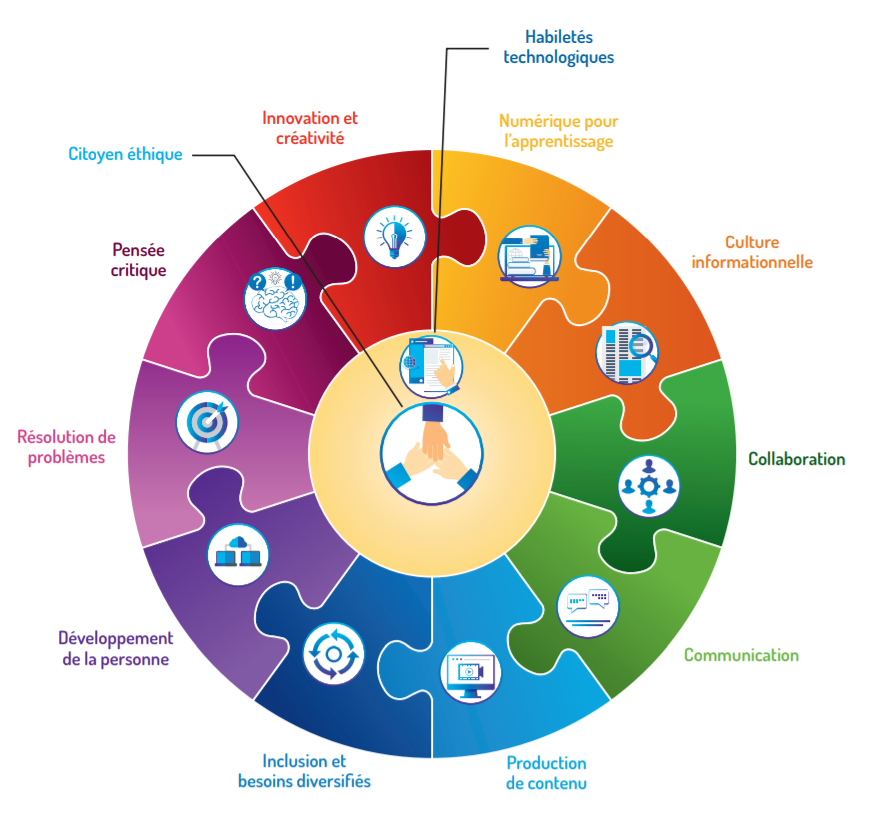 La compétence numérique
‹#›
C’est quoi Desmos?
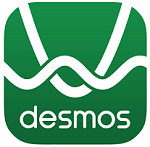 Calculatrice graphique (desmos.com) ou application pour appareils mobiles
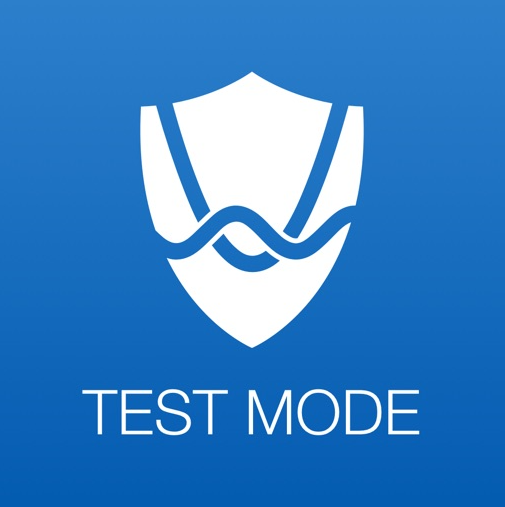 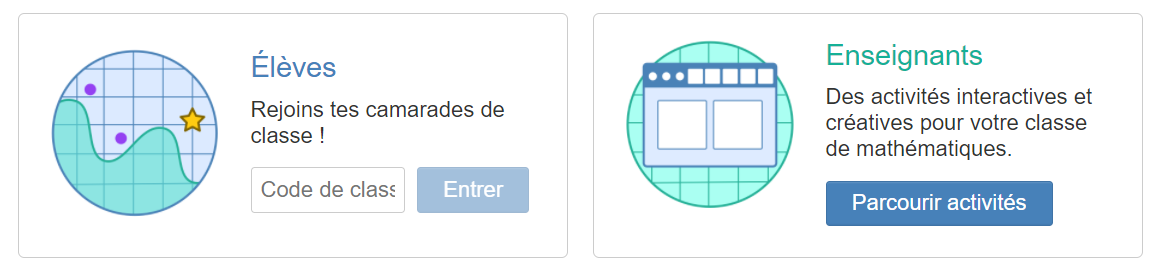 Classe virtuelle
teacher.desmos.com
student.desmos.com
‹#›
‹#›
[Speaker Notes: SR
Calculatrice graphique seulement pour les maths/sciences, surtout au secondaire
Classe virtuelle pour toutes les disciplines
Calculatrice mode examen pour les épreuves (ref. Info-Sanction)]
Rejoindre la classe
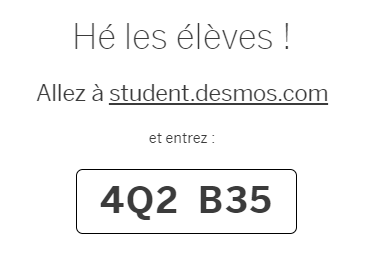 Vous pouvez également cliquer sur ce lien d’invitation.
‹#›
[Speaker Notes: SR]
Expérience élève 1
Opérations sur les fractions
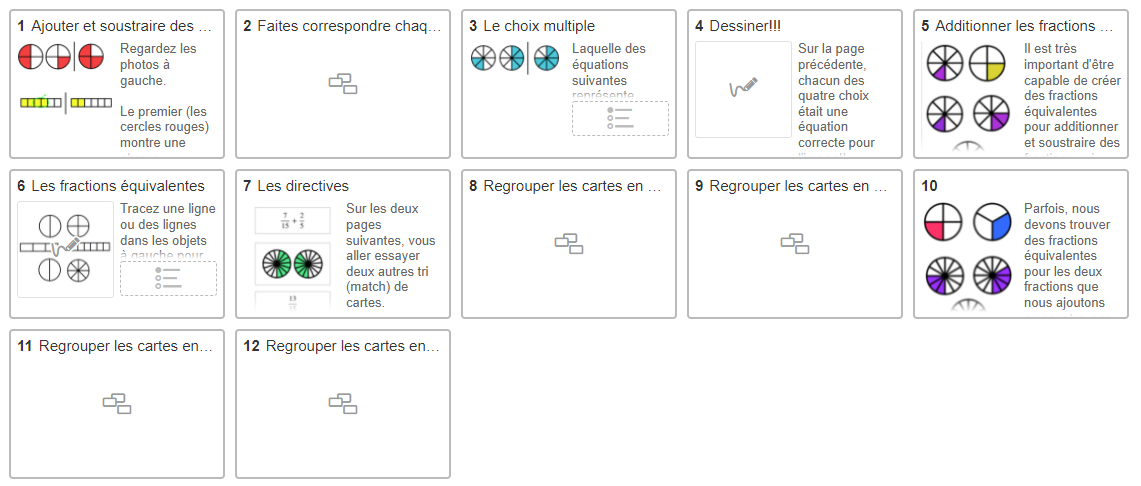 ‹#›
[Speaker Notes: En temps réel seulement]
Expérience élève 2
Reproduisez ma droite
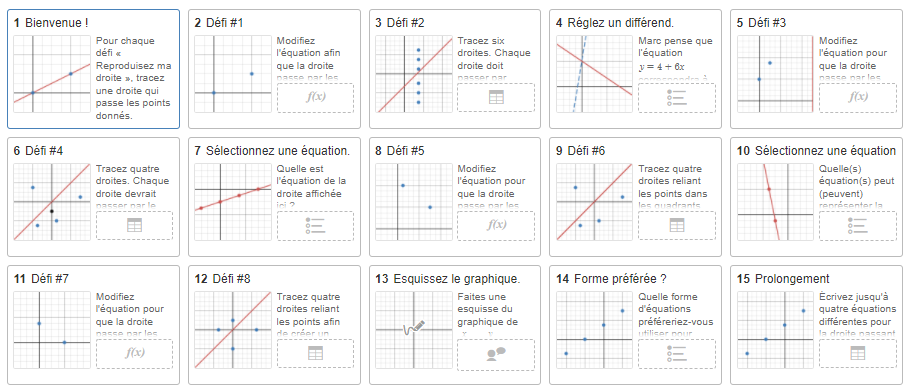 ‹#›
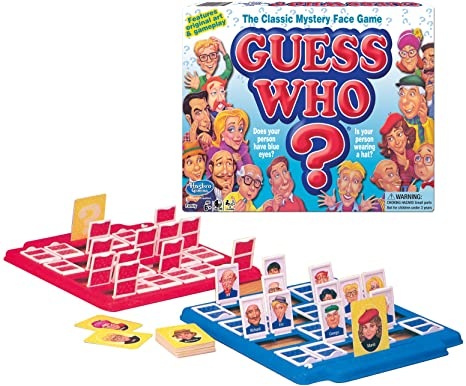 Expérience élève 3
Polygraph
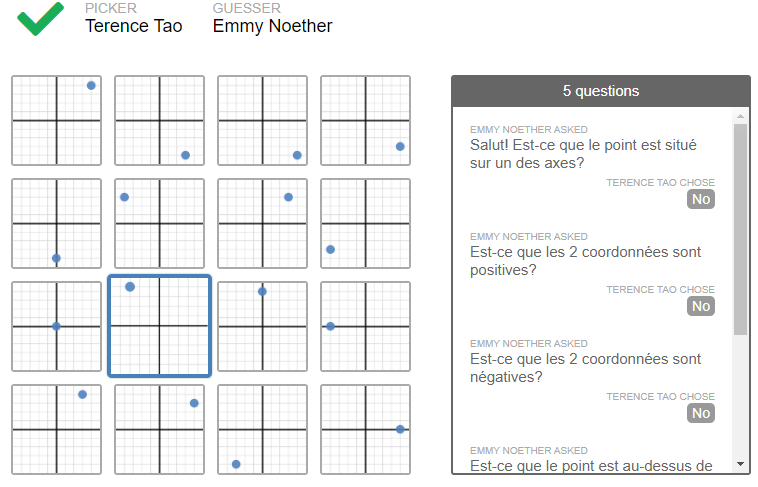 ‹#›
Math en 3 temps: les boulettes
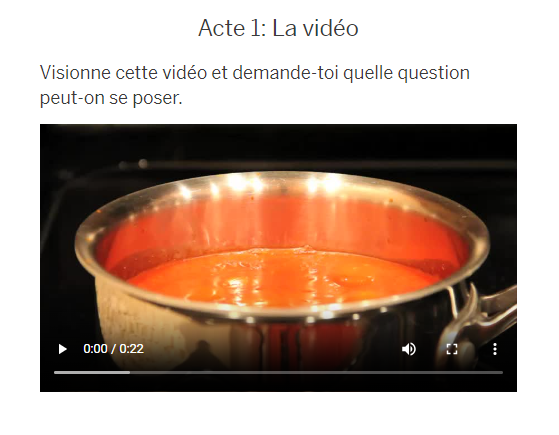 ‹#›
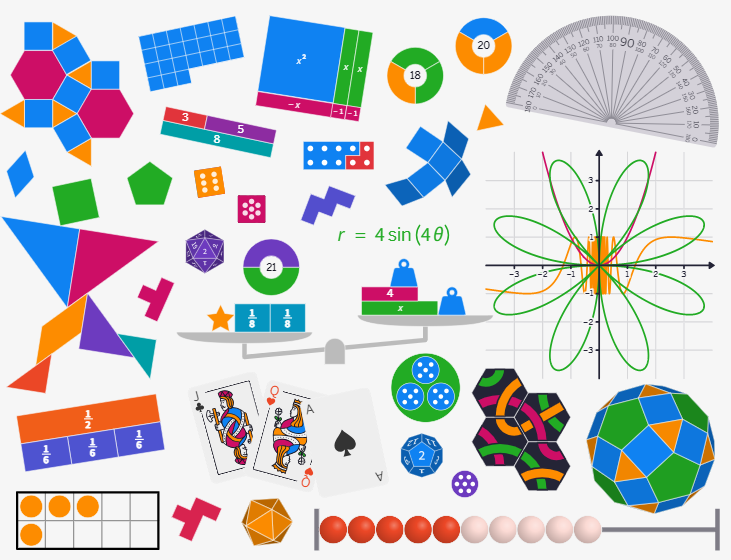 Activité intégrant Polypad
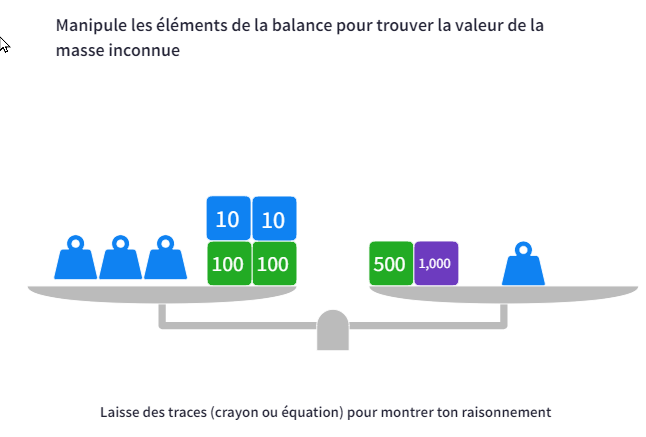 ‹#›
Activités présentées
L’addition et la soustraction de fractions
Reproduisez ma droite
«Polygraph» sur le plan cartésien
Math en 3 temps: les boulettes
Ça balance?
Pour débuter avec Polypad - Exemples variés
‹#›
L’espace enseignant
teacher.desmos.com
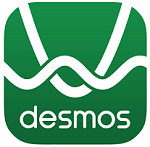 ‹#›
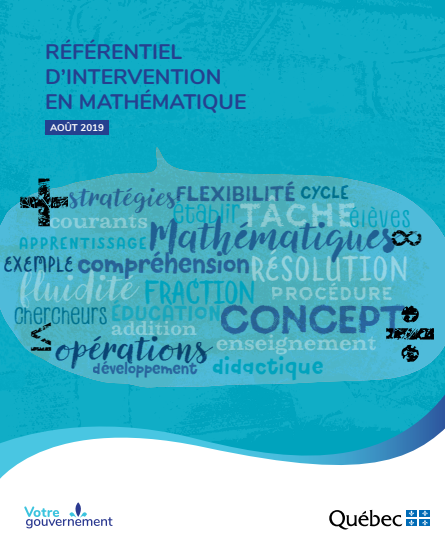 Référentiel d’intervention en mathématique
Deux fondements:

Donner du sens à mathématique en s’appuyant sur la compréhension des concepts et des processus mathématiques.

Recourir à la résolution de problèmes selon différentes intentions
‹#›
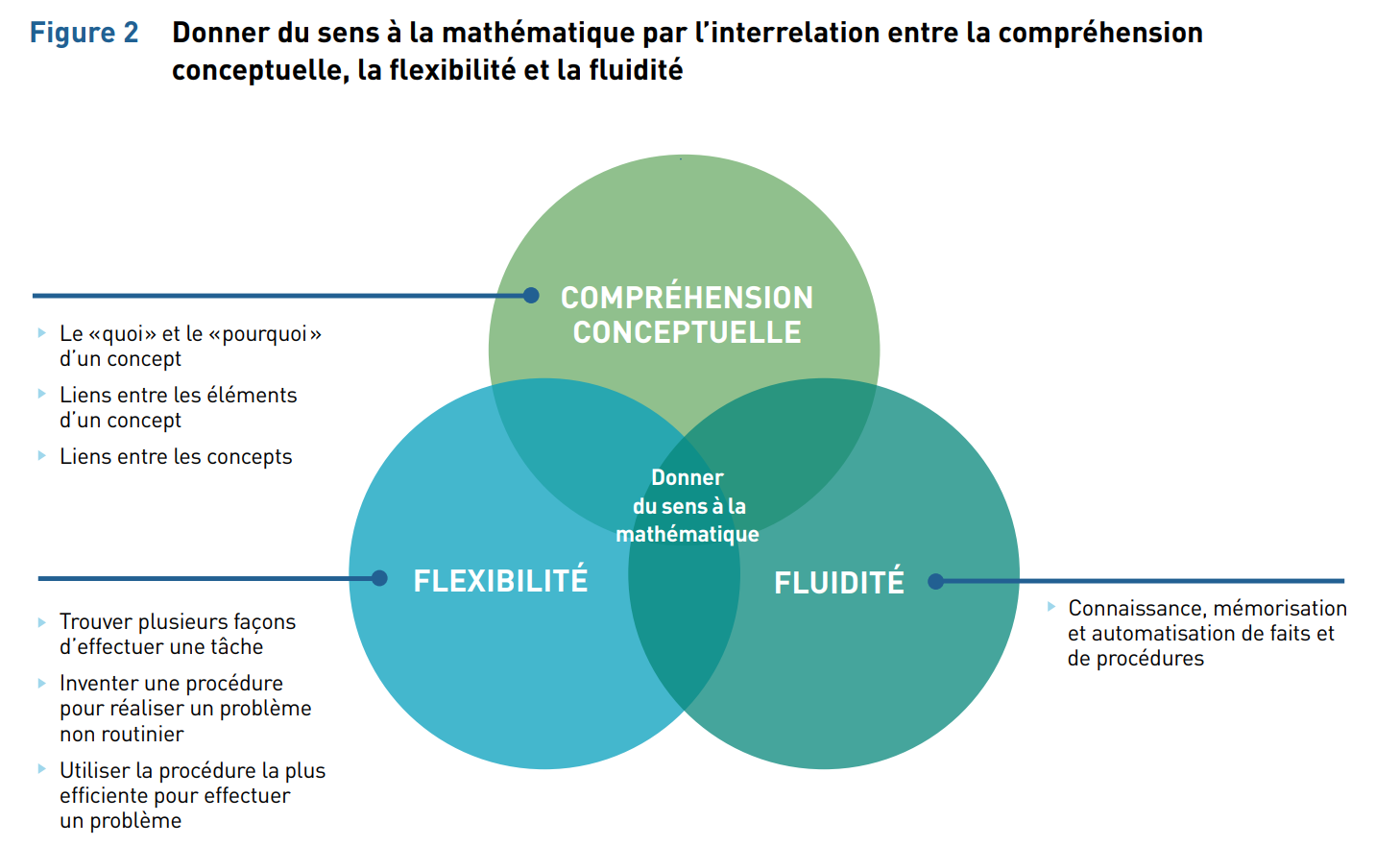 ‹#›
Apprendre et évaluer autrement
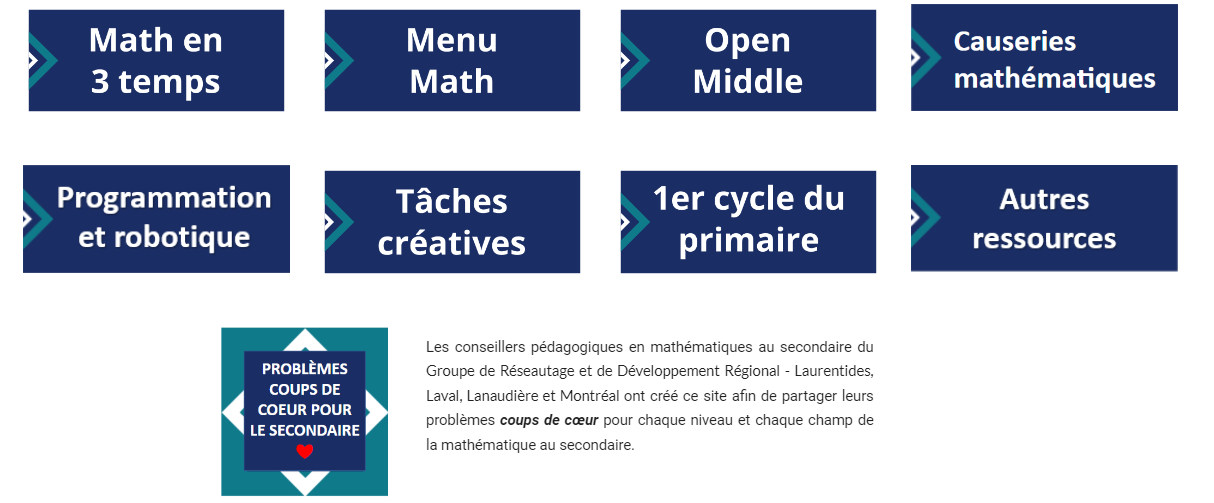 Pour visiter le site
‹#›
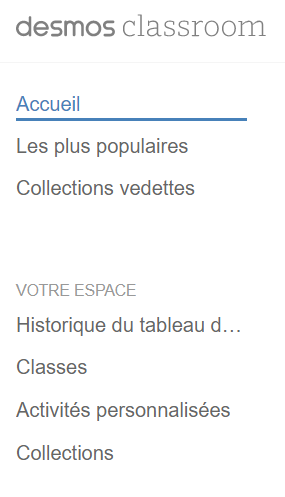 L’espace 
enseignant
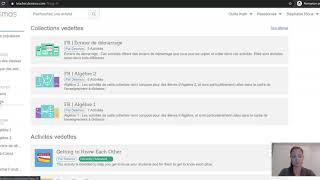 ‹#›
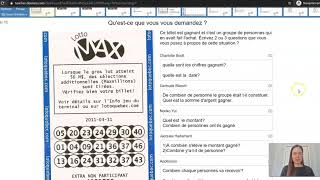 Le tableau de bord
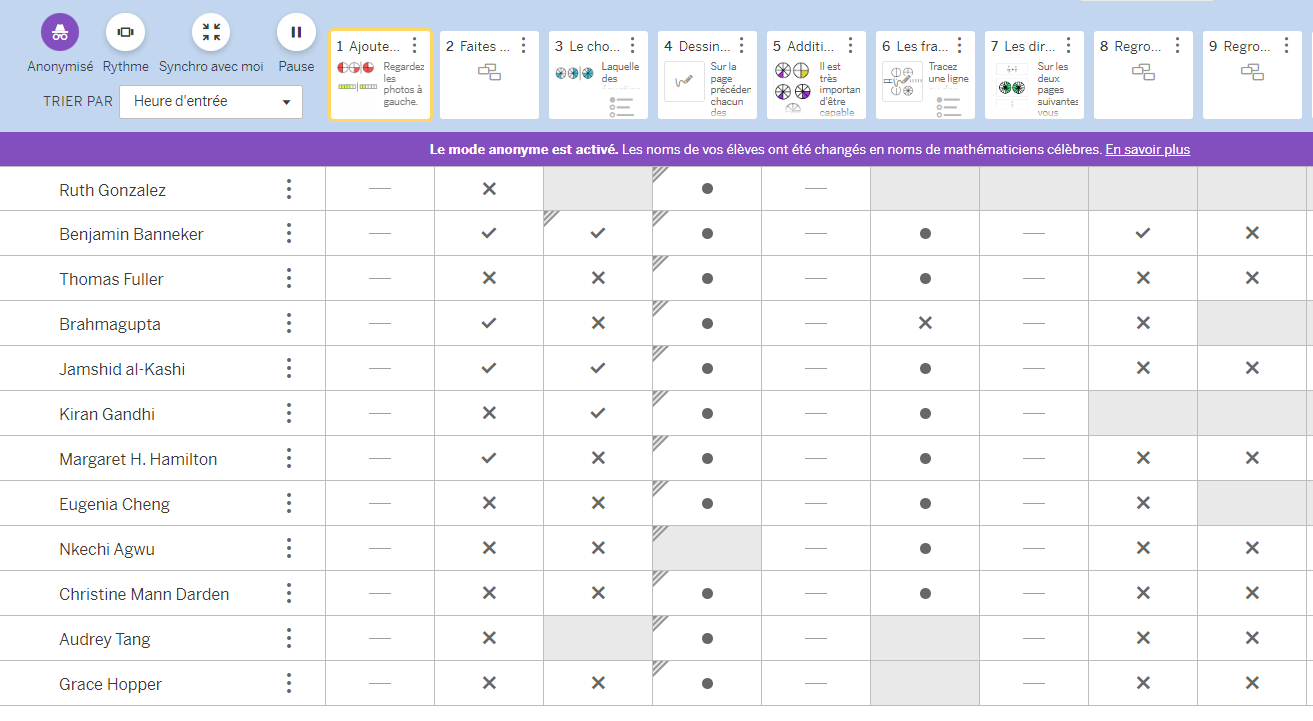 ‹#›
[Speaker Notes: SR]
Les outils de création polyvalents
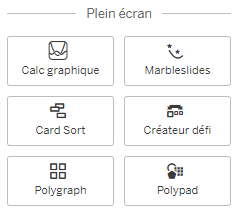 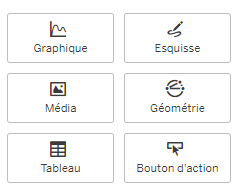 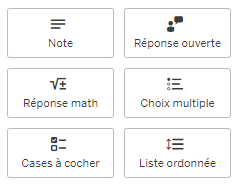 ‹#›
[Speaker Notes: FO]
Les outils de création mathématique
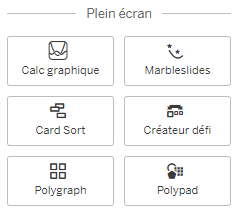 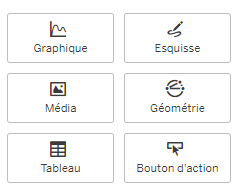 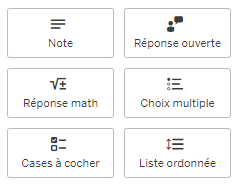 ‹#›
[Speaker Notes: FO]
Modifier une activité existante
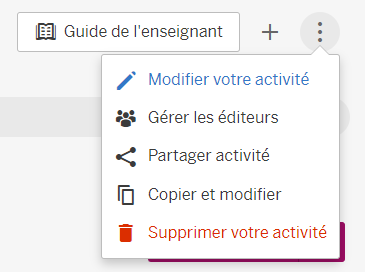 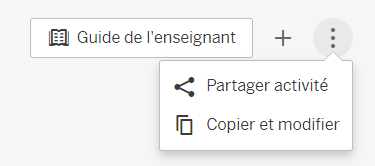 À vous de jouer!
Visitez les différentes ressources d’activités existantes. (voir diapo 21-22)
Créez vos propres collections (par sujet, thème, sigle de cours)
Ajoutez vos activités préférées dans vos collections
Tentez l’expérience de Copier et modifier une activité
Partagez vos coups de coeur (Partager l’activité) dans ce document collaboratif
Jumelez-vous avec un collègue, créez une classe, assignez une activité et invitez le collègue à jouer le rôle de l’élève.
‹#›
Collections d’activités
1re secondaire
2e secondaire
3e secondaire
4e et 5e secondaire
Site Desmos FGA
MAT P101
MAT 4151
‹#›
[Speaker Notes: SR]
Idées, activités, support
teacher.desmos.com (FR)
desmosfr.ca
Répertoire FGA Desmos (Projet 15081 - Région de Québec)
Groupe FB «Pédagogues Desmos»
Groupe FB «Les maths autrement»
lesmathsautrement.ca
‹#›
[Speaker Notes: FO]
Ressources
Autoformation « Premiers pas avec Desmos » du Campus RÉCIT
Tutoriels du RÉCIT MST
Webinaire sur la calculatrice graphique
Webinaire sur la classe virtuelle
Webinaire sur la création d’activités pour la classe virtuelle
Guide Genially : Tout sur Desmos 
Guide Genially : Desmos en sciences et technologies
‹#›
[Speaker Notes: SR]
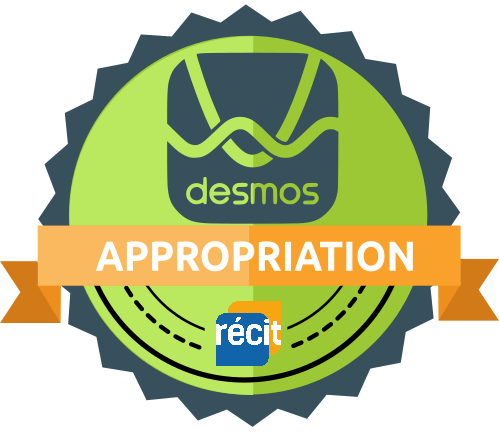 Badge « Appropriation »
Création d’un compte gratuit ou se connecter
Inscription à l’autoformation
Visiter cette page
si nouveau compte → valider le courriel
Inscription Premiers pas avec Desmos
Obtenir mon badge APPROPRIATION
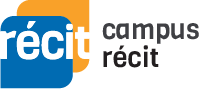 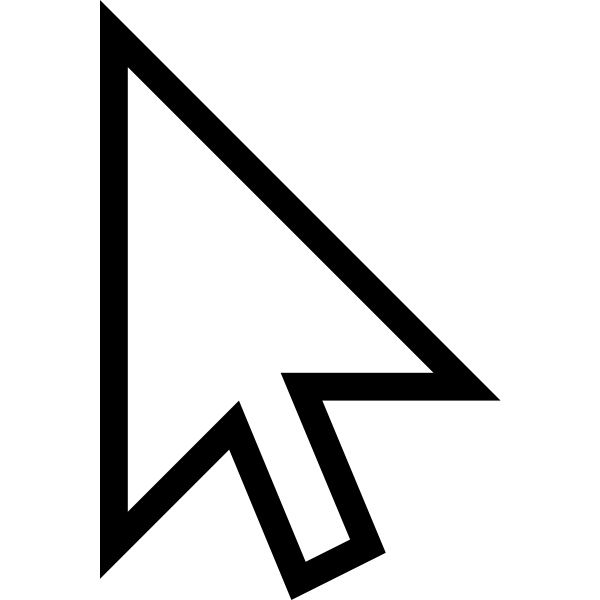 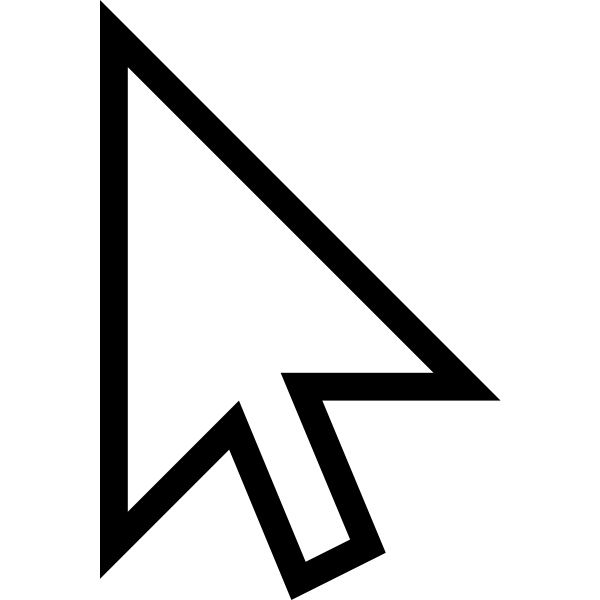 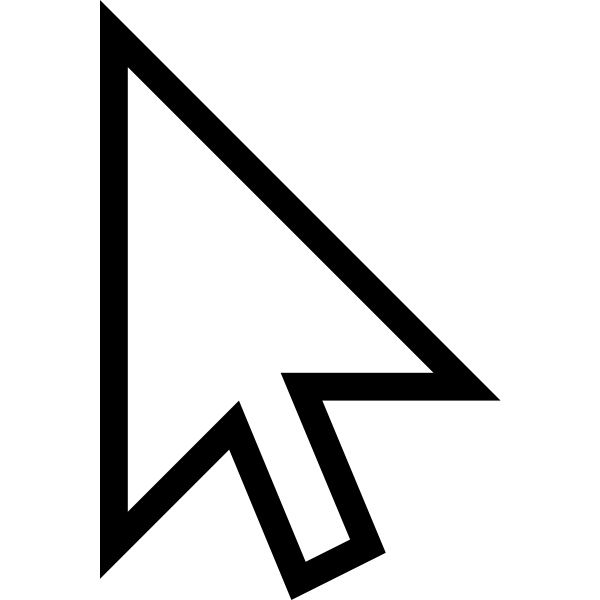 1
2
3
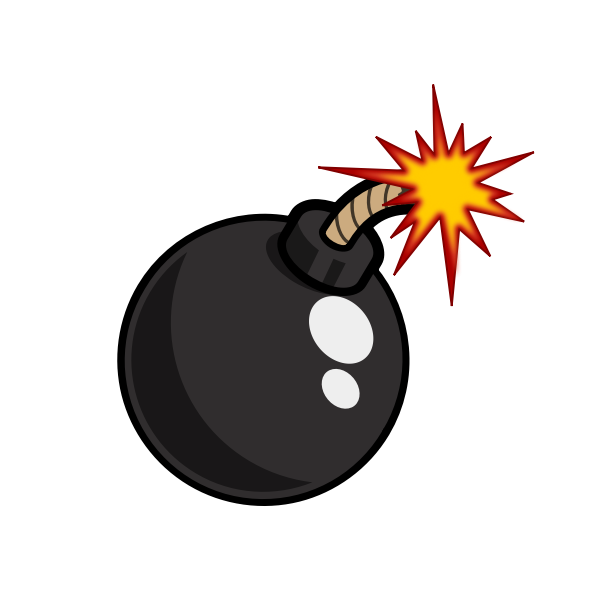 Ce lien s’autodétruira dans quelques heures.
‹#›
Merci de compléter ce formulaire d’appréciation!
Appréciation de l’atelier
‹#›
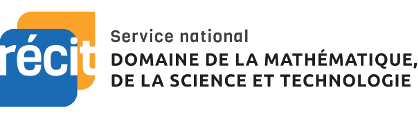 MERCI !
daniel.ricard@recit.qc.ca
stephanie.rioux@recit.qc.ca
equipemst@recit.qc.ca 
Page Facebook
Twitter
Chaîne Youtube
Cette présentation, recitmst.qc.ca/desmos28092023 du RÉCIT MST est mise à disposition, sauf exception, selon les termes de la Licence CC.
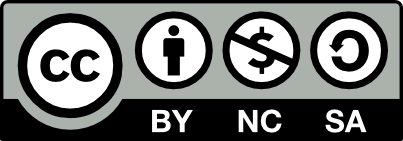 ‹#›
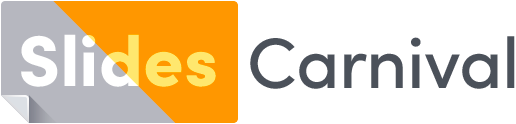 Free templates for all your presentation needs
For PowerPoint and Google Slides
100% free for personal or commercial use
Ready to use, professional and customizable
Blow your audience away with attractive visuals